My favorite zoo animalshsiu mei chenesl 2agust 19 2015
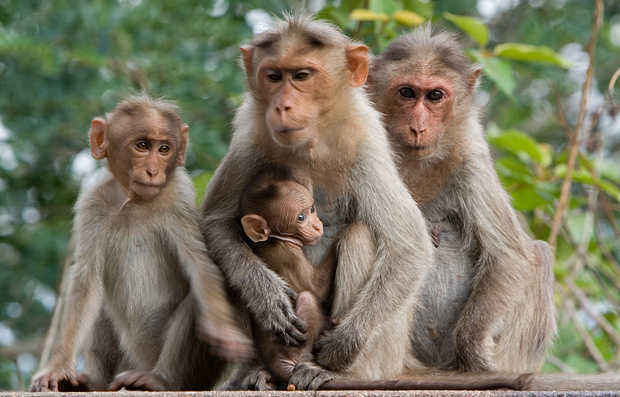 I like to  monkey  picture flamingos
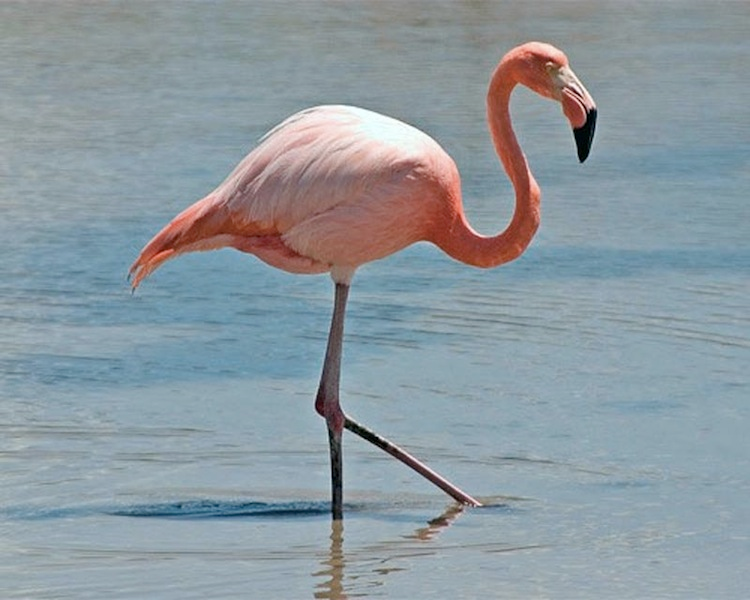 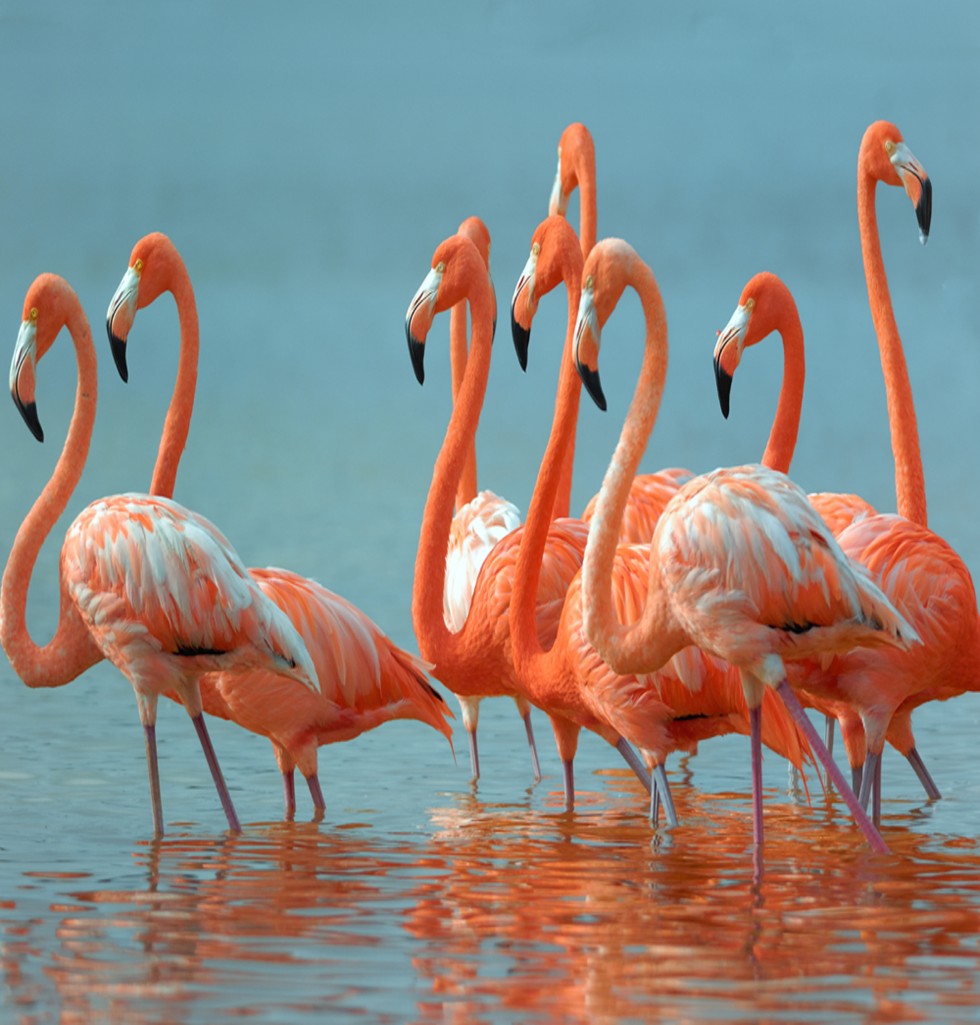 The
Pandas are playful
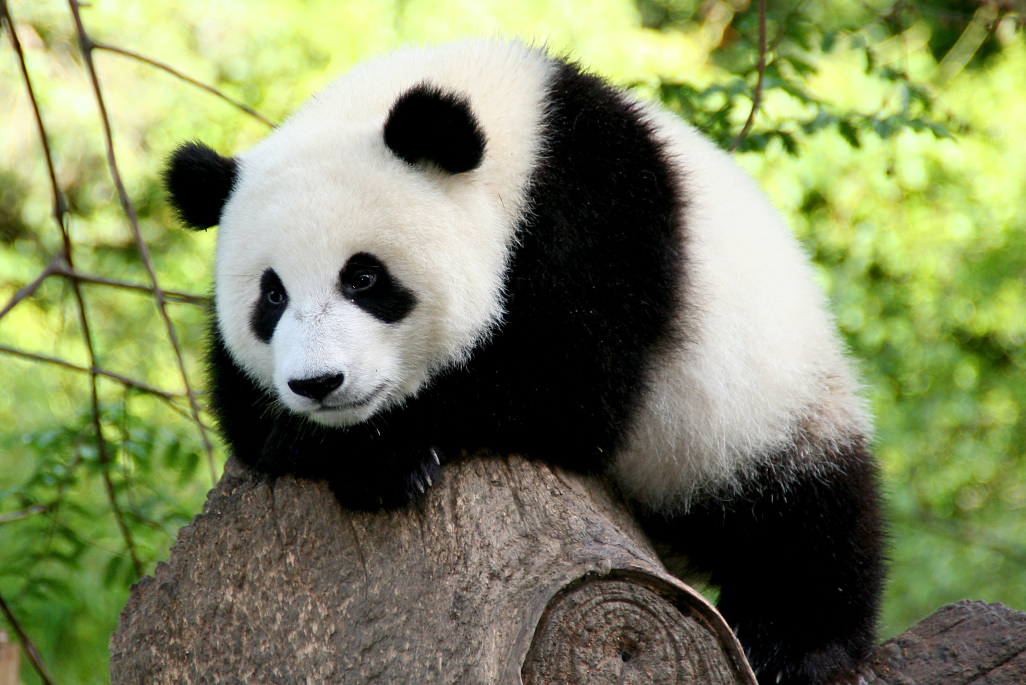 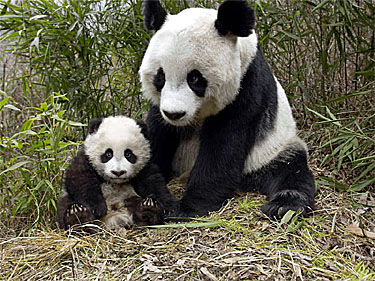 The snakes are dangerous!
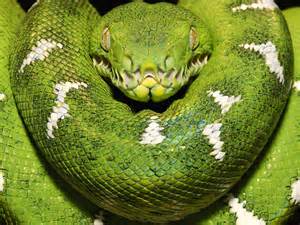 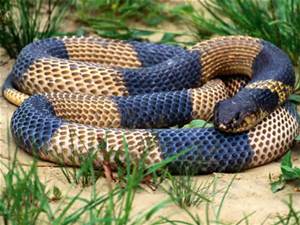 Thank you!
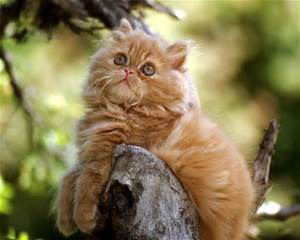 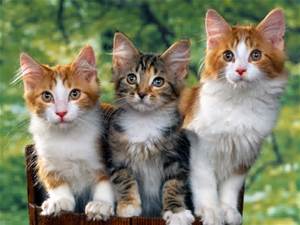 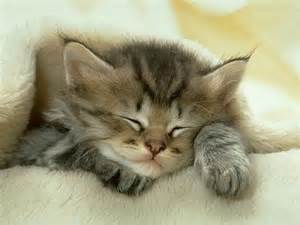